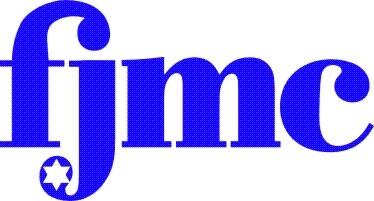 Succession Planning Basics
The first and hardest job that any incoming President has is to find his successor.
Why is it so hard?
Getting guys to step up is difficult, we all have competing priorities and time commitments
We each have our own vision of how our clubs should run and it’s impossible to find someone who shares the vision lockstep
We don’t want to scare away the guys that make our clubs great by asking them to move up
How can we make it easier?
Create a culture of leadership and success.  Follow the 3 generation rule on committees and programs
The current chair (father)
Previous chair as advisor (grandfather)
Incoming co-chair (son)
Promote each year, the co-chair becomes the chair, the chair becomes the advisor, etc…
How can we make it easier?
As guys become successful doing one task, or chairing one committee, give them more responsibility, move them up the ranks
Use your club Past President’s to mentor new guys coming up
How can we make it easier?
Setup a hierarchy on you club exec board, 2 or 3 VP’s, a secretary, a treasurer and give them all an idea of when you expect them to step up.
You can plan 2 to 3 terms down the road, not having to scramble at the top all of the time.